pCM Status at Fermilab
Fermilab pCM Team
Cryogenic systems/SRF weekly meeting
25 October 2016
CMTS Testing Progress – since previous meeting
18 Oct – LLRF Microphonics study 
18 Oct – Coupler thermal measurements, #4
19-20 Oct – Cavity processing for higher gradient
21 Oct – access including #8 piezo wiring repair
21-25 Oct – Coupler thermal measurements, #5, 6, 7
24 Oct – Cavity #5 gradient investigation

Nikolay will speak to coupler thermal measurements
2
LCLS-II/Cryo systems Weekly meeting
Summary of Processing (Genfa)
#1, #2, #4, #7, #8 see big improvement on gradient
#3 did not see improvement due to cryogenic limited processing as the pulsed quenches drive up the helium pressure
#6 improved, but could have been better. Processing was limited when helium pressure increased
#8 sees vacuum spikes between 17.5-20 MV/m. Has room to improve if vacuum can be improved, as the vacuum trip prevented continued processing. Cavity is close to the pumping port and vacuum gauge. Other cavities potentially has the same gas burst, but may be cryo-pumped by cavities before reaching the vacuum gauge.
3
LCLS-II/Cryo systems Weekly meeting
Prototype Cryomodule Latest Preliminary Results
*Usable Gradient: demonstrated to stably run CW, FE < 50 mR/h, no dark current
***Also limited by administrative limit ~20MV/m
**Fast cooldown from 45K, >40 g/sec, extrapolated from 2.11K
4
LCLS-II/Cryo systems Weekly meeting
[Speaker Notes: usable gradient 16% above spec]
Plans for rest of the week/next week
Complete coupler thermal measurements (#8)
Ongoing powered magnet studies
Ongoing microphonics investigation
‘Slow’ cooldown from 15 Kelvin
Cryo system modifications
warm up and multi-week shutdown as early as next week
Actively investigating 8-cavity in-phase operation (modified shielding assessment)
5
LCLS-II/Cryo systems Weekly meeting
Minimum Acceptance Criteria
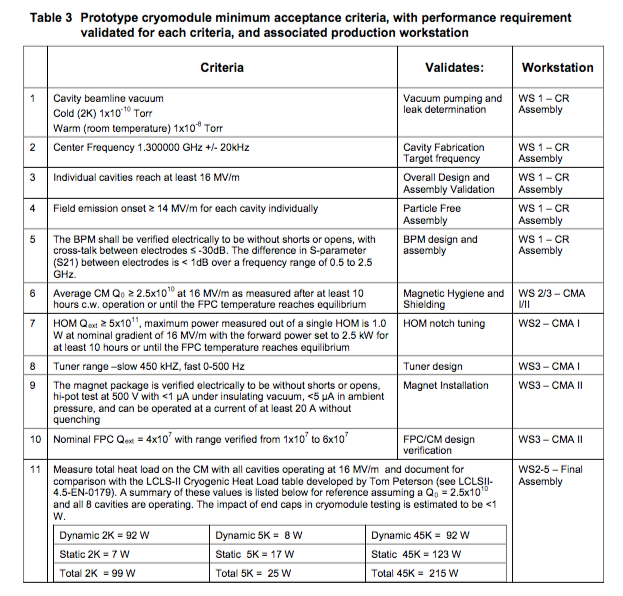 Beamline vacuum ~5E-10, unbaked spools
✖
✔
✔
Cavity #5 is only cavity not meeting spec
✔
✔
✔
✔
✔
✔
✔
6
LCLS-II/Cryo systems Weekly meeting
Potential Delays
Microphonics
Cryo system improvements
7
LCLS-II/Cryo systems Weekly meeting
Summary
Completing(ed) Minimum Acceptance test program
Microphonics investigation (& remediation) ramping up
Nearly ready to institute changes to cryo system for stable 2 K operation
8
LCLS-II/Cryo systems Weekly meeting